International Diversity Standards according to ISO 30415How can they serve and be implemented in Sachsen-Anhalt’s Educational Institutions?         							Presented By: Razia Gul Mohammad
1
Understanding ISO 30415 Standards
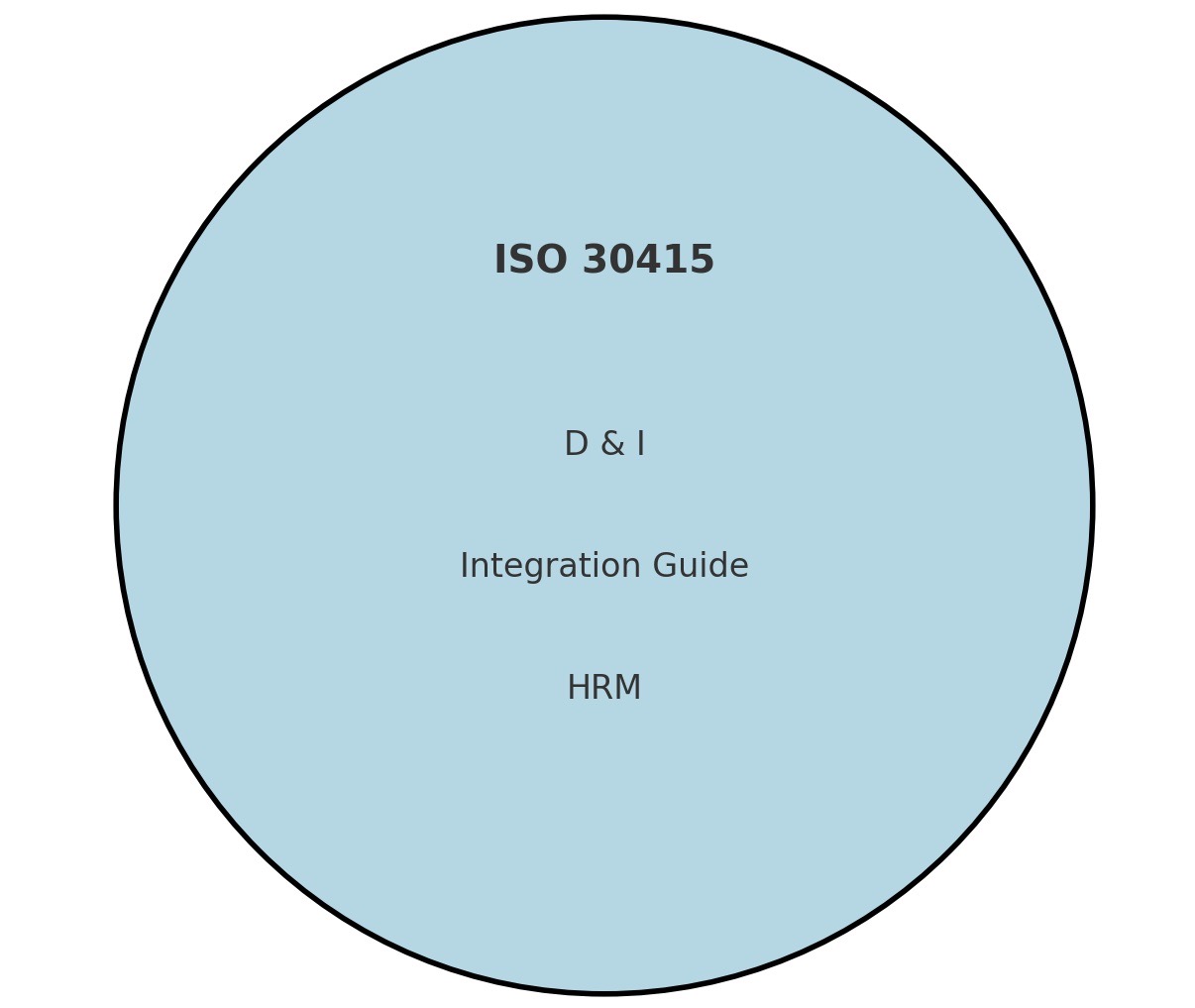 2
ISO Indicators
3
ISO Implementation
4
Source: (Eurosysteam 2023)
Evaluation
5
Source: (Eurosysteam 2023)
Which educational institution or organization uses ISO standards?
6
Det Norske Veritas
Marie Kahle Comprehensive School
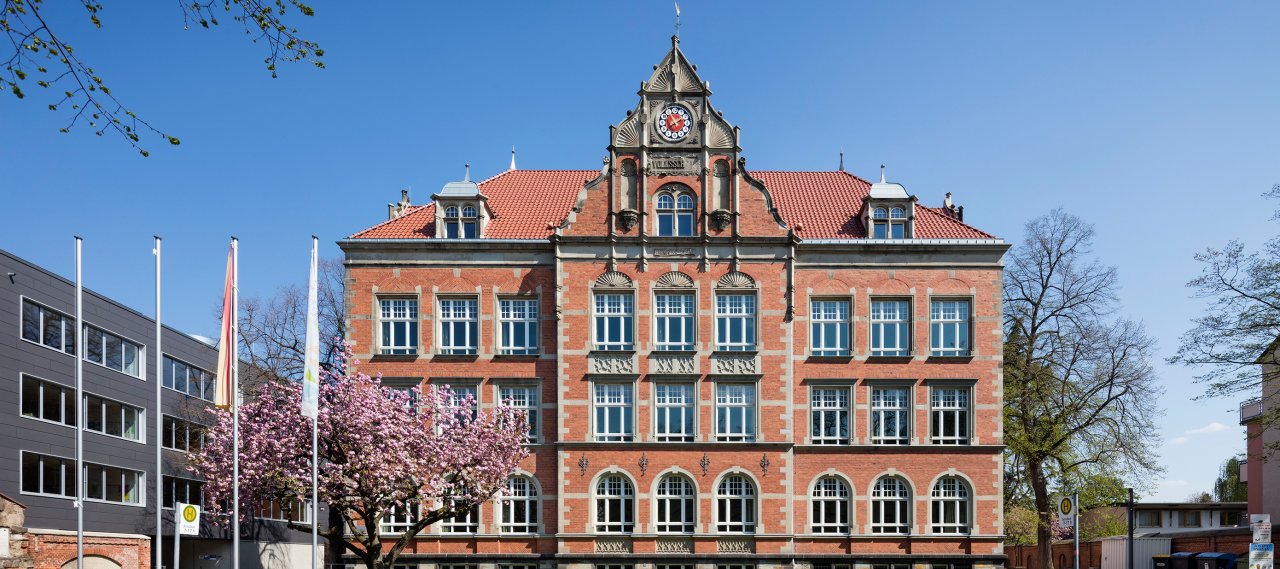 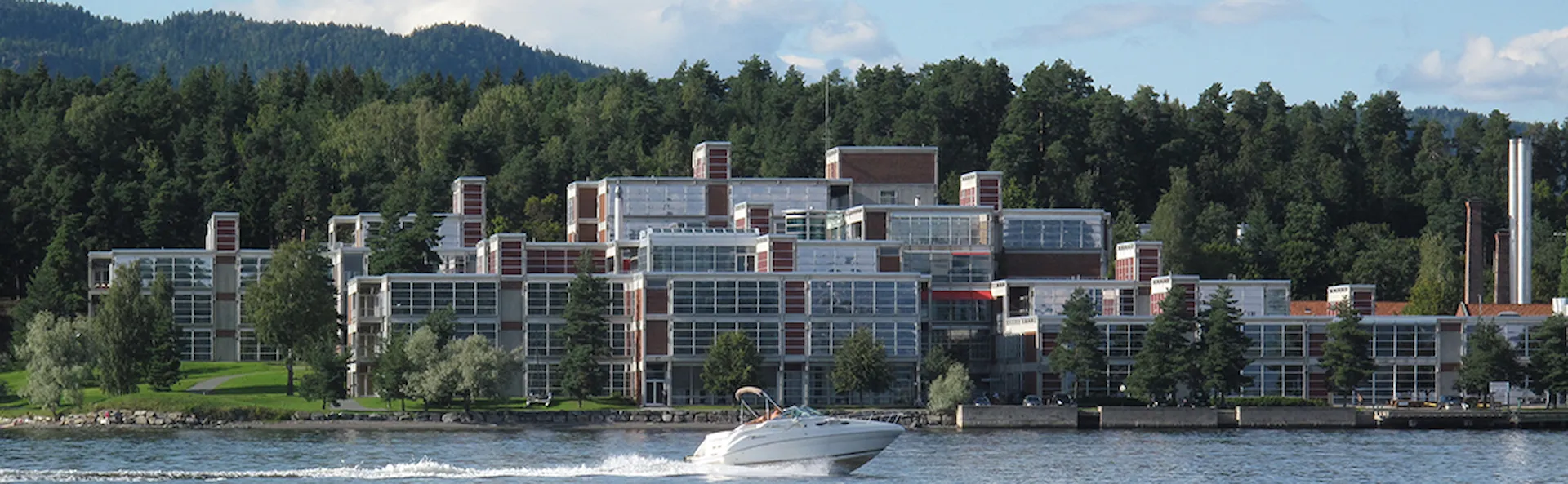 Organization and Educational Institutions
Source: DNV website
Credit: Jens Kirchner
Det Norske Veritas (DNV): Norway
Marie Kahle Comprehensive School: Bonn
University of Cape Town: South Africa
Ludwig Maximilian University of Munich (LMU)
University of Cape Town
Ludwig Maximilian University of Munich
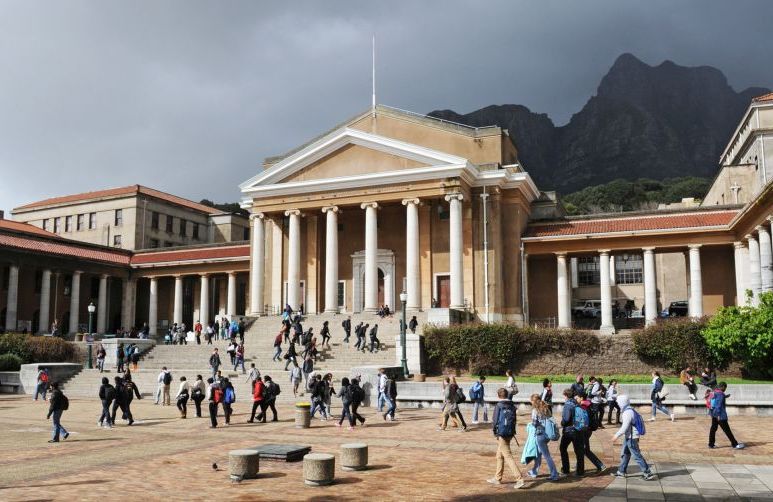 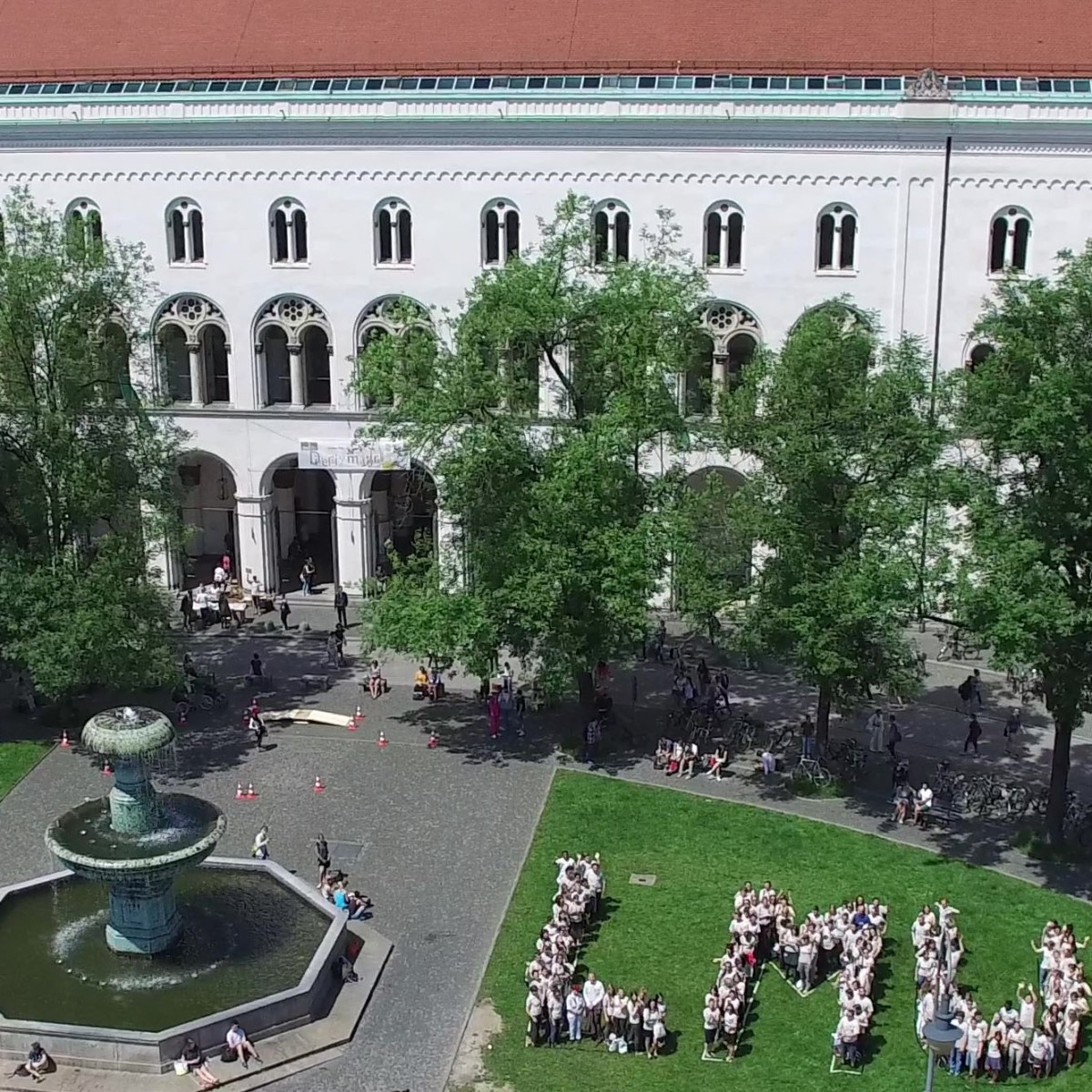 Source: Global Studies Program
Source: LMU Website
7
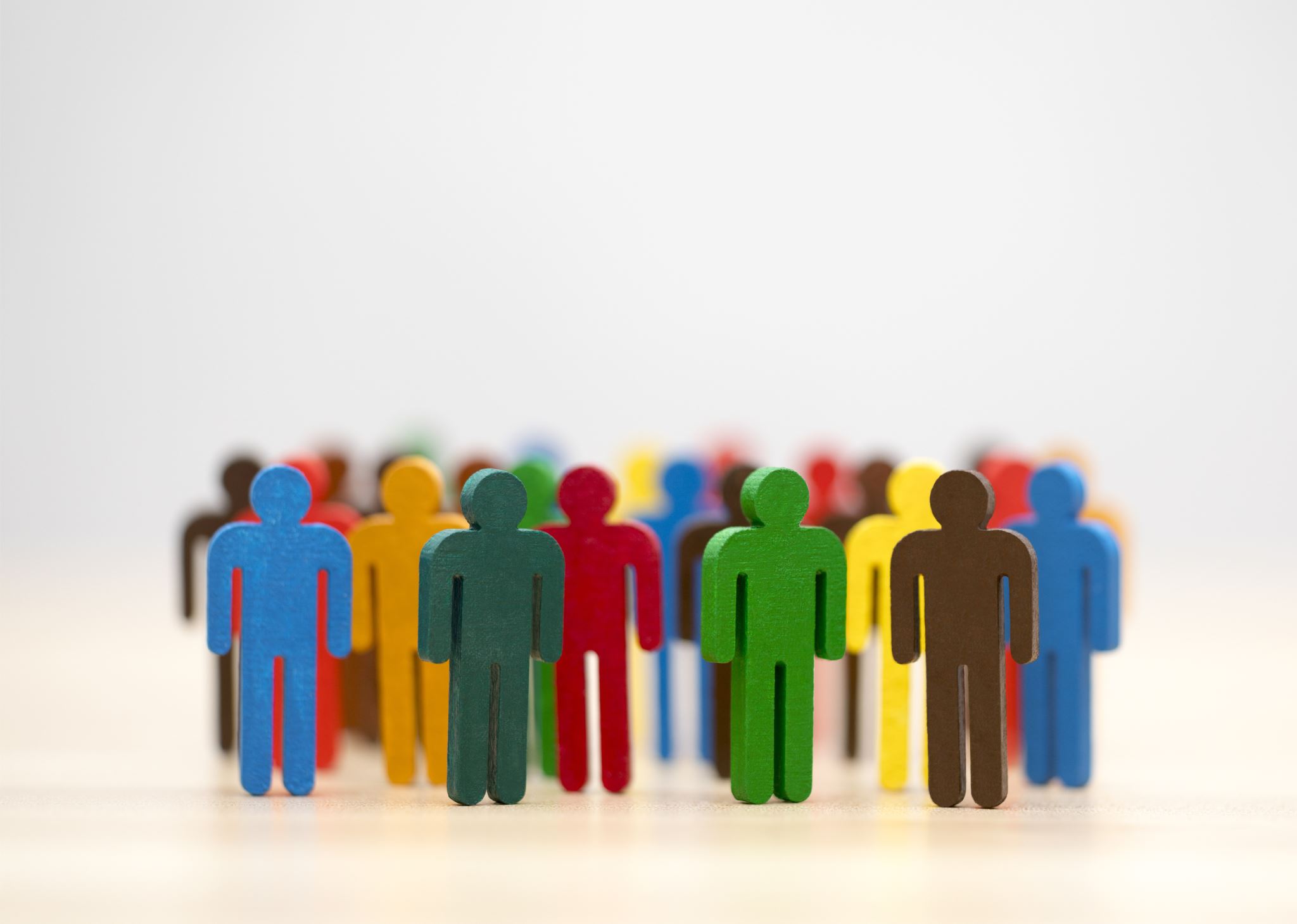 Diversity Management Strategies in Sachsen-Anhalt
International Cultural Competence Development
Diversity Management with Service Learning: Vielfalt Nutzen
Gender Equality and LGBTQ+
Queerformat-Education and Diversity Project
8
Source: PowerPoint Template
How ISO Standards Can Serve Sachsen-Anhalt's Educational Institutions?
Source: PowerPoint Template
9
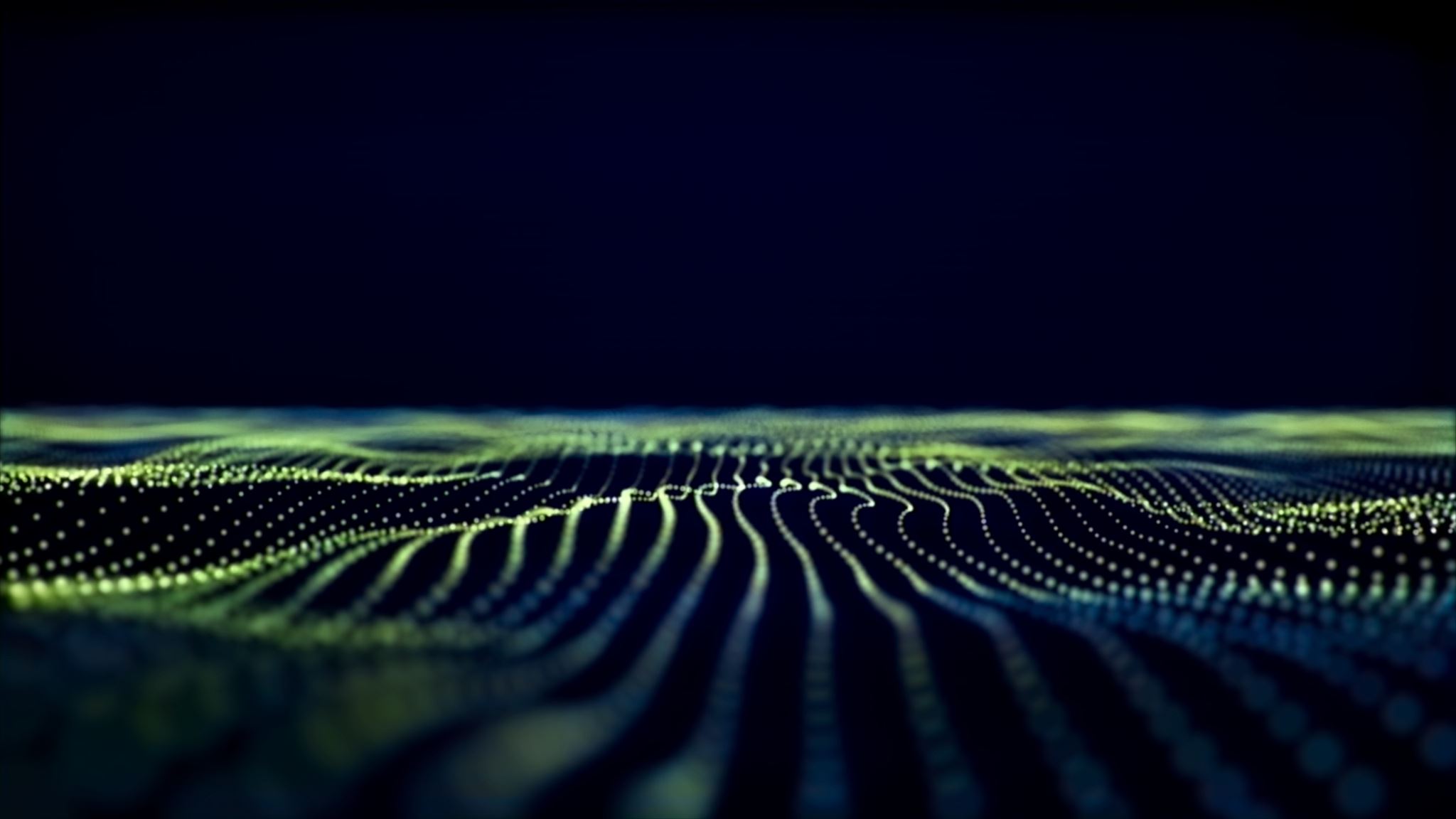 Implementing ISO standards in Sachsen-Anhalt’s Educational Institutions
10
Source: PowerPoint Template
Which organization in Sachsen-Anhalt may implement ISO standards? Will AGSA be the one to implement ISO standards why or why not?
What challenges can be foreseen in implementing ISO standards in Sachsen-Anhalt’s institutions, and how might they be addressed?
Questions for Discussion
11
Thanks for your attention
12
References
https://eurosysteam.com/diversity_iso-30415_gdeib/
https://www.tuvsud.com/en/-/media/global/pdf-files/brochures-and-infosheets/tuv-sud-iso-30415.pdf
https://www.deutschland.de/en/topic/knowledge/improving-access-to-education-initiatives-in-germany
https://www.iso.org/obp/ui/en/#iso:std:iso:30415:ed-1:v1:en
https://www.dnv.com/about/
https://www.welcomecenter-sachsen-anhalt.de/en/information-library-infothek/counselling-and-support/interculturalism-and-dealing-with-diversity/acquiring-intercultural-competence
https://www.bildungsserver.de/innovationsportal/innovationsprojekt.html?innovationsprojekte_id=847
https://queerformat.de
13
Photo Credit
Page 7,  top left (Det Norske Veritas): https://www.dnv.de/contact/headquarters/. accessed 11. 02. 2025.
Page 7, top right (Marie Kahle Comprehensive School): https://www.bollinger-grohmann.com/en.projects.comprehensive-school-marie-kahle.html. accessed 07.02.2025
Page 7,  bottom left (University of Cape  Town): https://www.gsp.uni-freiburg.de/institutions/university-of-cape-town. accessed 11.02. 2025.
Page 7, bottom right (Ludwig Maximilian University of Munich): https://www.lmu.de/en/workspace-for-students/international-student-guide/. accessed 11.02. 2025.
14